Sunday, November 15, 2020 - PM
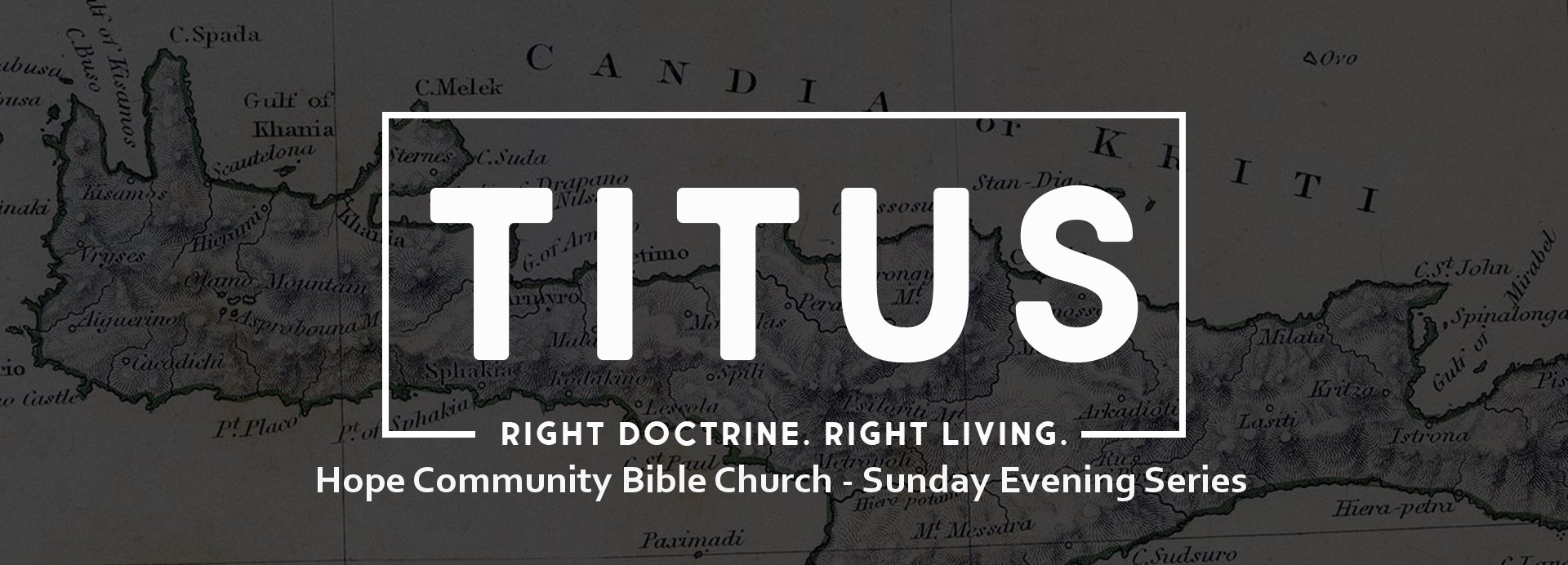 Recognizing Spiritual Spoofers
Titus 1:10-16 (Part 3)
Right Doctrine – Right Living – Titus
Titus 1:10-16
10 For there are many rebellious men, empty talkers and deceivers, especially those of the circumcision, 11 who must be silenced because they are upsetting whole families, teaching things they should not teach for the sake of sordid gain. 12 One of themselves, a prophet of their own, said, “Cretans are always liars, evil beasts, lazy gluttons.” 13 This testimony is true. For this reason reprove them severely so that they may be sound in the faith, 14 not paying attention to Jewish myths and commandments of men who turn away from the truth. 15 To the pure, all things are pure; but to those who are defiled and unbelieving, nothing is pure, but both their mind and their conscience are defiled. 16 They profess to know God, but by their deeds they deny Him, being detestable and disobedient and worthless for any good deed.
Right Doctrine – Right Living
Right Doctrine – Right Living
Those who would serve as elders are to protect the flock of God by refuting false teachers and by rectifying any believers who have followed false teaching.
Right Doctrine – Right Living
Right Doctrine – Right Living
False teaching/heresy - a deviation or perversion of sound biblical truth

False teacher/heretic – one who intentionally teaches or promotes deviations/perversions of sound biblical truth.
Right Doctrine – Right Living
Right Doctrine – Right Living
Elders are to protect the flock of God by rectifying any believers who have followed false teaching. (1:12-13)
12 One of themselves, a prophet of their own, said, “Cretans are always liars, evil beasts, lazy gluttons.” 13 This testimony is true. For this reason reprove them severely so that they may be sound in the faith
Two prominent heresies of Paul’s day:
Jewish Legalism (the “Circumcision”) – faith in Christ + adherence to OT Law = salvation
Christian Gnosticism – all flesh/material/physical is “evil” – all spiritual/immaterial is good. Christ could not have a physical body (since flesh is evil) and so only existed as or in spirit.
Right Doctrine – Right Living – Titus
1 John 4:2-3
2 By this you know the Spirit of God: every spirit that confesses that Jesus Christ has come in the flesh is from God; 3 and every spirit that does not confess Jesus [has come in the flesh] is not from God; this is the spirit of the antichrist, of which you have heard that it is coming, and now it is already in the world.
Right Doctrine – Right Living – Titus
Colossians 2:8-9
8 See to it that no one takes you captive through philosophy and empty deception, according to the tradition of men, according to the elementary principles of the world, rather than according to Christ. 9 For in Him [Jesus] all the fullness of Deity dwells in bodily form…
Right Doctrine – Right Living
Right Doctrine – Right Living
Elders are to protect the flock of God by rectifying any believers who have followed false teaching. (1:12-13)
12 One of themselves, a prophet of their own, said, “Cretans are always liars, evil beasts, lazy gluttons.” 13 This testimony is true. For this reason reprove them severely so that they may be sound in the faith
By explaining cultural trends and tendencies (1:12-13a)
Epimenides – Cretan poet (600 B.C.)
Cretans were culturally known to lie, to be thoughtless, and greedy.
Right Doctrine – Right Living – Titus
Revelation 18:2-5
2 "Fallen, fallen is Babylon the great! She has become a dwelling place of demons and a prison of every unclean spirit, and a prison of every unclean and hateful bird. 3 For all the nations have drunk of the wine of the passion of her immorality, and the kings of the earth have committed acts of immorality with her, and the merchants of the earth have become rich by the wealth of her sensuality." 4 I heard another voice from heaven, saying, "Come out of her, my people, so that you will not participate in her sins and receive of her plagues; 5 for her sins have piled up as high as heaven, and God has remembered her iniquities.”
Right Doctrine – Right Living
Right Doctrine – Right Living
Elders are to protect the flock of God by rectifying any believers who have followed false teaching. (1:12-13)
12 One of themselves, a prophet of their own, said, “Cretans are always liars, evil beasts, lazy gluttons.” 13 This testimony is true. For this reason reprove them severely so that they may be sound in the faith
By explaining cultural trends and tendencies (1:12-13a)
By exhorting the weight and exclusivity of the truth (1:13b)
Right Doctrine – Right Living – Titus
Matthew 7:13-14
13 "Enter through the narrow gate; for the gate is wide and the way is broad that leads to destruction, and there are many who enter through it. 14 For the gate is small and the way is narrow that leads to life, and there are few who find it.”
Right Doctrine – Right Living – Titus
John 14:6
“I am the way, and the truth, and the life;
no one comes to the Father but through Me.”
Right Doctrine – Right Living – Titus
Walter Martin
“Truth by definition is exclusive.
If truth were all-inclusive, nothing would be false.”
Sunday, November 15, 2020 - PM
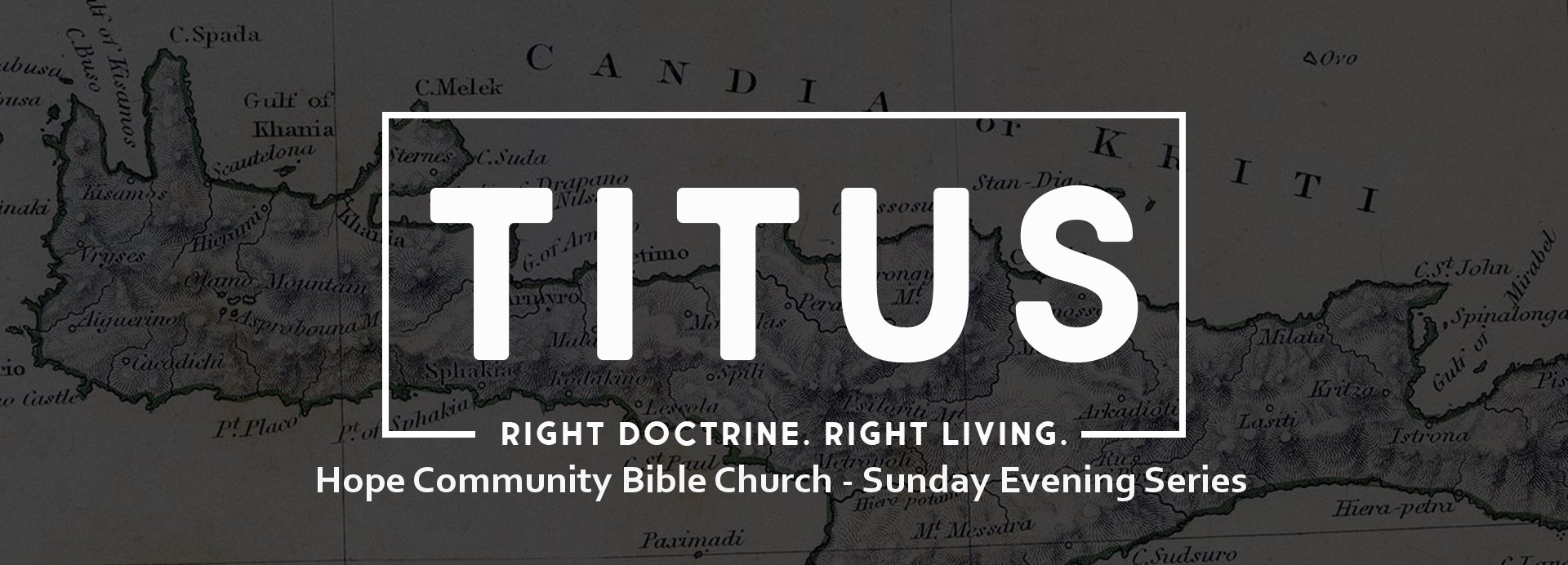 Recognizing Spiritual Spoofers
Titus 1:10-16 (Part 3)